Evaluación a mitad de la unidad
El hecho de programar la evaluación durante una unidad da tiempo para repasar, reflexionar y revisar.
Trabajo ejemplar
Cuando se les proponga un trabajo a los alumnos, muéstrales ejemplos que dejen claro lo que se les pide que hagan y lo que deben hacer para cumplir los criterios de evaluación.
	“WAGOLL” What A Good One Looks Like
Notas de los alumnos
Al participar en el proceso de evaluación, los alumnos adquieren una comprensión más profunda de los temas, del proceso de evaluación y de lo que hacen en su propio trabajo.
Esquema de puntuación de los alumnos
Pide a los alumnos que elaboren sus propios esquemas de calificación trabajando individualmente o en grupo. A continuación, pueden autoevaluar el trabajo de acuerdo con estos esquemas.
Diario de aprendizaje
Crea un diario de aprendizaje en el que los alumnos puedan reflexionar y revisar su aprendizaje. Podría incluir actividades plenarias, un cuadro de fijación de objetivos, metas y objetivos.
Generar y responder
Al preparar los exámenes, los alumnos generan sus propias preguntas y luego practican su respuesta.
Dejar claros los objetivos
Coloca los objetivos de aprendizaje en la pizarra al principio de la lección.

Habla con los alumnos de por qué están estudiando lo que están estudiando.

Comprueba con los alumnos que tienen claros los objetivos de aprendizaje de la lección
¿Qué es bueno?
Dedique tiempo a asegurarse de que existe un consenso entre tu y los alumnos sobre lo que hace que un trabajo sea "bueno", y cómo se espera que lo consigan.
¿Qué es lo mejor?
Para los deberes, pide a los alumnos que encuentren su mejor trabajo y que le digan por qué es el mejor.
¿Qué es una "buena" pregunta?
Discute con los alumnos en qué consiste una "buena" pregunta. El proceso puede mostrarles explícitamente la diferencia entre preguntas abiertas y cerradas.
	 A continuación, pueden idear preguntas sobre un tema y decidir cuáles son las mejores, para luego pasar a debatirlas y responderlas.
Abierto vs cerrado
Las preguntas cerradas no son buenas para facilitar el uso de las habilidades de pensamiento abstracto, para animar a hablar o para obtener mucha comprensión. 
	Las preguntas abiertas tienen más posibilidades de hacerlo y, por tanto, de mejorar el aprendizaje.
Buenas preguntas
?
?
?
?
¿Por qué...?

¿Y si...?

¿Cómo podría...?

¿Podría explicar...?

¿Qué podría...?
?
?
?
?
?
?
?
?
?
?
?
?
?
?
?
?
?
?
?
?
?
?
?
?
?
?
?
?
?
?
?
?
?
?
?
?
?
?
?
?
?
?
?
Reflexiones sobre las ideas
Cuando hayas recibido una respuesta a una pregunta, abre la reflexión que hay detrás preguntando qué piensan los demás sobre la idea.
Tiempo de espera
El tiempo de espera permite a los alumnos pensar y, por tanto, producir respuestas. Además, no todos los miembros de la clase piensan a la misma velocidad o de la misma manera, por lo que la espera permite a los alumnos construir sus pensamientos y explorar lo que se les ha preguntado.
Puesta en escena
Prepara el escenario para la lección utilizando una pregunta grande y abierta o una tarea de resolución de problemas que requiera habilidades de pensamiento abstracto.
Díselo a tu vecino
Los alumnos "cuentan a su vecino" como medio para articular sus pensamientos.
Rebote
Reproduzca las respuestas en la sala para que los alumnos desarrollen un razonamiento más sólido a partir de los conceptos erróneos.
   Pide a los alumnos que mejoren las respuestas de los demás.
KWL 1  (querer, querer saber y aprender)
Al principio de un tema, los alumnos crean una cuadrícula con tres columnas 
Lo que saben;
Lo que quieren saber;
Lo que han aprendido.

	 Empiezan rellenando las dos primeras columnas y vuelven a la tercera al final de la unidad.
KWL 2
Los alumnos también hacen preguntas
Sobre lo que les gustaría saber sobre un nuevo tema
A ti o a otros alumnos para evaluar su aprendizaje 
Para demostrar su aprendizaje/conceptos erróneos/áreas que les gustaría explorar más.
Articular y luego responder
Da a los alumnos la oportunidad de articular su pensamiento antes de responder a una respuesta.
El sandwich del Feedback
Un sándwich de feedback proporciona

1. Un comentario positivo
2. Crítica constructiva con explicación de cómo mejorar
3. Comentario positivo
Marcado de comentarios
La calificación de los comentarios proporciona a los alumnos un enfoque para progresar.
   Los comentarios deben dejar claro cómo puede mejorar el alumno.
Seguimiento de los comentarios
Ofrezca a los alumnos la oportunidad de hacer un seguimiento de sus comentarios. 
Dedique tiempo a la clase para hablar con cada alumno.
Mantener un diálogo escrito en los libros de los alumnos.
Enseñar a colaborar
La evaluación entre iguales requiere que los alumnos actúen en colaboración. De hecho, la Evaluación para el Aprendizaje es una empresa de colaboración. Por lo tanto, hay que enseñar explícitamente las habilidades de colaboración.
Revisión del alumno
Los alumnos revisan su propio aprendizaje, ya sea en grupo o individualmente. Esto puede hacerse como una sesión completa, una minisesión o como una actividad que ayude a planificar la futura revisión o el resto de la unidad.
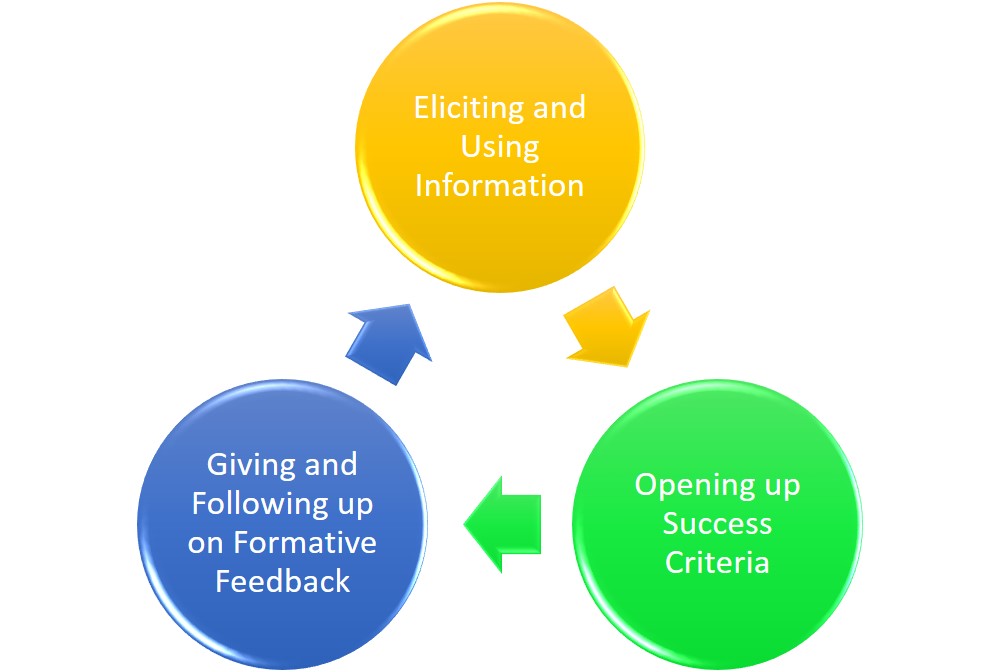 Back to AFL Tools
Autoevaluación
La autoevaluación implica aprender cómo aprendemos, mientras que la autoevaluación es lo que aprendemos. 
	Puedes modelar las respuestas a éstas para mostrar a los alumnos cómo autoevaluarse.
Socios de la respuesta
Corrección oral por grupos o por parejas. Los alumnos invitan a un compañero o a un grupo a debatir o comentar su trabajo. 

	Los alumnos pueden recibir preguntas puntuales para hacer a la persona que ha hecho el trabajo.
Semáforos
Utilizar los semáforos como medio visual para mostrar la comprensión.
   Los alumnos se autoevaluarán utilizando los semáforos. El profesor puede registrarlos visualmente en su cuaderno de notas.
    Evaluar las presentaciones entre pares con semáforos
Marcado por los compañeros
Los alumnos se califican mutuamente según los criterios de evaluación.
	Fomenta la reflexión y el pensamiento sobre el aprendizaje, además de permitir a los alumnos ver el trabajo modelo y razonar más allá de los conceptos erróneos.
2 estrellas y un deseo
Para la evaluación entre iguales, pide a los alumnos que den dos estrellas y un deseo.

	Dos estrellas = 2 cosas buenas del trabajo

	Un deseo = algo que pueden mejorar para que sea aún mejor